Anemia
Dr Versha Prasad
How to classify anemias on the basisof etiology and RBC parameters:
1.) Decreased production vs. RBC loss (increased destruction or bleeding)
2.) RBC Size:
Macrocytic ,microcytic , normocytic
3.) Hemoglobin Content:
Hypochromic 
 normochromic
4.) Shape: Normal or abnormal
Anemia from the Greek word ( ναιμία)(an-haîma) meaning "without blood", is a deficiency of red blood cells (RBCs) and/or hemoglobin.
      
              Definition Of Anemia

Anemia is defined as a decrease in hemoglobin concentration depending upon the patient’s age and sex.
What is anemia?
The diagnostic criteria -
Criteria for the anemia:
Hemoglobin:
Male = Hb <13.5 g/dL.
Female = Hb 11.5 g/dL.
2 years to puberty = 11.0 g/dL.
A Newborn = 14.0 g/dL is taken as a lower limit because of the high Hb.
Hematocrit (Hct)
Male = <42%.
Female = <37%.
In a broad sense, anemia is the blood’s inability to supply adequate O2 to the tissue for proper metabolism.
These are the most common hematological disorders.
The diagnosis is essential for the physician to treat the cause of anemia.
Effective erythropoiesis depends upon:
Level of iron and cobalt.
Vitamin B12.
Vitamin B6.
Riboflavin.
Thiamine.
Vitamin C.
Vitamin E.
Hormones like: Androgens and Thyroxine.
Hemoglobin functions:
RBCs in arterial blood carry O2 from the lungs to the tissue and take back CO2 in the venous blood.
This main function is with the help of hemoglobin (Hb) molecules, as the Hb molecule load and unload the O2.
α1β1 and α2β2 globin stabilize the molecule.
Anemia classification:
Anemia may be classified roughly based on Hb level:
Severe anemia when the Hb is <7 g/dL.
Moderate when the Hb is  7 to 10 g/dL. This group will not produce evident S/S. in most of the cases.
Anemia classification based on RBC morphology:
Normochromic and normocytic anemias are due to:
Anemia of acute hemorrhage.
Hemolytic anemia.
Anemia due to chronic diseases.
Hypochromic and microcytic anemias are due to:
Iron deficiency anemia.
Thalassemia.
Normochromic and macrocytic anemias are due to:
Vit. B12 deficiency.
Folate deficiency.
Anemia classification based on physiological abnormality:
Defective maturation of erythropoiesis.
Hemolytic anemia where is the increased breakdown of the RBCs.
Defect due to an increase in RBC precursors compared to the degree of anemia.
Anemia classification based on etiology:
Increased RBCs destruction due to intra or extra red blood cell defects.
Increased blood loss, which may be acute or chronic.
Defective RBCs formation due to Lake of factors necessary for erythropoiesis.
Anemia classification based on the category:
increased destruction of the RBCs
Hemolytic anemia (nonimmune).
Immune hemolytic anemia.
Anemia due to blood loss in hemorrhage.
Nutritional deficiency like folate or vitamin B12 deficiency.
Toxicity due to drugs.
Infections.
Infiltration of the bone marrow by the cancer cells.
Hereditary or acquired defect in the RBCs.
Hematopoietic stem cell arrest or damage.
Idiopathic or unknown cause.
Anemia classification based on RBC indices:
Normocytic:
MCV is 80 to 100 fl (femtoliter).
MCHC = 32 to 36%
Macrocytic:
MCV = >100 fl.
Microcytic and hypochromic.
MCV = <80 fl.
MCHC = <32%.
Anemia classification based on RBC indices:
Differentiating points of various anemias:
Laboratory Criteria for the diagnosis of Anemias:
Hemoglobin when it is less than 12 to 13 G/dL.
Hematocrit when it is less than 36 to 41%.
Reticulocyte count was normal at 0.5 to 1.5%.
MCV is a better choice to classify the anemias and their differentiation. This is useful for the screening of occult alcoholism.
If MCV is high, then advise:
Reticulocytes count.
Vit.B12.
Folate level.
If MCV is low, advised:
Serum Iron.
Iron binding capacity (TIBC).
If the above two tests are low, advise Ferritin and Bone marrow examination.
If normal, then advise electrophoresis.
If MCV is normal, then advise:
Serum Iron.
Iron Binding Capacity. (TIBC).
Comb’s test.
Peripheral blood for RBC morphology.
Routine workup of the patient with anemia needs:
The patient’s detailed clinical history for diagnosis, physical examination, signs, and symptoms with the following lab workup.
Hemoglobin and hematocrit.
Red blood cell count.
Blood indices.
MCH has limited value in the differential diagnosis of anemias. This is instrumental calibration.
MCHC is also instrumental calibration, and changes occur very late in the iron-deficiency anemia when anemia is very severe.
This is better to evaluate hypochromasia than MCH.
Red cell distribution width (RDW) helps to classify the anemia with the help of MCV.
RDW is more sensitive to the differentiation of the microcytic anemia than the macrocytic RBCs cause.
This has no value in patients without anemia.
Serum iron (Normal = 50 to 150 µg/dL).
Serum total iron helps in the diagnosis of anemia.
It differentiates between hemochromatosis and hemosiderosis.
It should be measured along with TIBC for evaluation of iron deficiency.
This also helps to evaluate the acute iron toxicity in children.
Total iron-binding  capacity (TIBC = Normal = 250 to 450 µg/dL).
It helps in the differential diagnosis of anemias.
It should be done along with serum iron to evaluate the % saturation for the diagnosis of iron deficiency anemia.
Transferrin: Serum Transferrin level is needed for the D/D of the anemia.
Routine workup of the patient with anemia needs:
11.Percent transferrin saturation (normal % transferrin saturation = 20% to 50%).
Calculation of the % transferrin saturation = Serum iron ÷ TIBC x 100 = Transferrin normally 33% is saturated.
This is used for the D/D of the anemias.
This helps in the screening of hereditary spherocytosis.
12.Ferritin: Serum ferritin (normal = 20 to 250 ng/dL).
It correlates with the total body iron stores.
It differentiates iron deficiency or excess.
It correlates with total body iron stores.
It will predict and monitor iron deficiency.
It will give an idea about the iron-deficiency anemia treatment effectiveness.
It differentiates iron deficiency from chronic diseases.
It monitors the iron status in patients with chronic kidney diseases with or without dialysis.
It is used to study the population’s iron level and response to iron supplements.
It can detect iron overload and monitor iron accumulation.
It can help to guide the response to iron depletion therapy.
13.Peripheral blood smear.
This will inform the abnormality of the RBC shape, size, and any kind of inclusions.
There is a dimorphic picture in a mixed deficiency of iron, vitamin B12, or folate; there are microcytes and macrocytes. In this case, blood indices may be normal.
Also, find the abnormal white cells and the assessment of the platelets.
It can find the blast cells like normoblast or granulocytes blast cells.
Routine workup of the patient with anemia needs:
14.Reticulocyte count.
The normal range is 0.5 to 2.5%, and the absolute count is 25 to 125 x 109/L.
Reticulocytes are raised in anemia because of the erythropoietin raised level.
After the acute hemorrhage:
Erythropoietin level rises in 6 hours.
Reticulocyte level increases in 2 to 3 days, and the peak level reaches 6 to 10 days.
Reticulocytes will be raised until the Hb becomes normal.
In the case of anemia, if there is no raised reticulocyte count, it means bone marrow abnormality or lack of erythropoietin stimulus.
15.White blood cells count and platelets count. This will rule out the pancytopenia from the anemia.
In hemolysis or hemorrhage, the neutrophils and the platelets are raised.
In leukemias also, the white cells are raised.
16.Bone marrow examination.
Bone marrow may be aspirated or can take the biopsy.
This will give the cellularity myeloid: erythroid ratio, presence of abnormal cells like cancer cells infiltrate.
Can do Special stains like iron.
Signs and symptoms of the anemias:
Clinically S/S seen are:
The main symptoms are due to cardiovascular system adaptation.
There are increased stroke volume, tachycardia, and the Hb O2 dissociation curve changes.
Hyperdynamic circulation leads to tachycardia, a bounding pulse, systolic murmurs, especially at the apex, and cardiomegaly.
Older adults may find S/S of congestive heart failure.
In some of the patients with anemia, there is no S/S, while mild anemia may have severe S/S.
Acute onset effect: There is an effect on the speed of onset; acute onset has more S/S compared to the slow onset.
The severity of the anemia: In the case of mild anemia, there is no S/S.
When the Hb is <9 to 10 g/dL, it may show S/S.
Even Hb as low as 6 g/dL may not produce severe S/S.
Age: Older people tolerate less as compared to young people.
Signs and symptoms of the anemias:
6.There is pallor on the face, and better judged from the tongue.
7.The patient will feel weakness and fatigue.
8.There are lethargy and malaise.
9.On exertion, there is dyspnoea and palpitation.
The older patients may have cardiac failure, angina, or intermittent claudication or confusion.
There may cause retinal hemorrhage, and this may complicate anemia of rapid onset.
10.The patient may like to eat clay, ice, and starch.
11.The patient may have syncope after the exercise.
12.They may have dizziness and headaches.
13.There is tinnitus or vertigo.
14.Usually, these patients are irritable.
15.These patients may have gastrointestinal symptoms.
16.These patients may have difficulty sleeping or concentrating.
Signs and symptoms of the anemias:
Specific Signs are:
Koilonychia, which is spoon-shaped nails. This is usually seen in:-Iron-deficiency anemia.
Jaundice with hemolytic or megaloblastic anemia.
Leg ulcers in Sickle cell anemia.
Other hemolytic anemias.
Bone deformities are seen in thalassemia and other severe congenital anemia.
There may be infections and bruising with anemia due to bone marrow failure related to thrombocytopenia and neutropenia.
Normal adult blood indices values:
Types of Anemias
Anemia is divided based on RBCs indices (MCV) into the following broad categories:
Microcytic, MCV <80 fl.
Normocytic, MCV 80 to 100 fl.
Macrocytic, MCV >100 fl.
Normochromic, Normocytic Anemia:
Lab findings:
Low hemoglobin.
Normal MCV 80 to 95 fL.
Normal MCH ≥27 pg.
Normal MCHC.
Mostly these are due to acute blood loss.
The peripheral blood smear shows normal-looking RBCs and normal RBCs indices.
The RBCs produced by the bone marrow are normal, but the number of RBCs in the circulation is reduced in number for so many reasons.
Normochromic, Normocytic Anemia:
Normochromic, Normocytic Anemia:
The causes of normochromic and normocytic anemia are:
Iron deficiency in the early stages.
Acute blood loss.
Chronic diseases of the kidneys and the liver.
Infiltration by leukemia and multiple myeloma.
Drugs like chloramphenicol cause aplastic anemia.
Acquired hemolytic anemia may be from the prosthetic surgery of the heart.
Pregnancy due to increased plasma volume.
Overhydration.
Microcytic, hypochromic anemia:
These are the most common type of anemia, and iron deficiency is the most common cause.
Causes of microcytic hypochromic anemia:
This is due to iron deficiency by decreased iron intake in the diet or impaired absorption.
Iron deficiency anemia.
Lead poisoning.
Thalassemia.
There may be an increased iron loss by chronic bleeding.
There may be an abnormality in iron metabolism.
Increased demand by the body in:
Infancy.
Pregnancy.
Lactation.
Due to cancer.
Hemorrhoids.
Hookworms.
Drugs like salicylates (aspirin).
Microcytic, hypochromic anemia:
Lab findings of microcytic hypochromic anemia:
Low hemoglobin, male <12 g/dL and females <10 g/dL.
Low MCV <80 fL.
MCH < 27 pg.
Findings in the iron-deficiency anemia:
Serum iron is deficient.
TIBC is very high.
Serum ferritin = <10 ng/dL
Free RBCs protoporphyrin is high.
RDW is high.
RBC survival time is slightly less.
Peripheral blood smears show microcytes and pale, hypochromic RBCs.
There may be leucopenia.
Platelets are high in case of bleeding.
Reticulocytes are low than expected in the degree of anemia.
Bone marrow shows erythroid hyperplasia.
Iron stain shows deficient iron.
Microcytic, hypochromic anemia:
Macrocytic Anemia:
These are basically megaloblastic anemias resulting from the deficiency of vitamin B12, folic acid, or a combination of both two.
Lab findings of macrocytic anemia:
Low hemoglobin.
MCV > 99 fL.
The peripheral blood smear shows macrocytosis and many hypersegmented neutrophils.
Occasionally may see leucopenia and thrombocytopenia.
Causes are of macrocytic anemia:
Vitamin B12 deficiency.
Folic acid deficiency.
Or a combination of both
Chemotherapy side effects.
In the case of hydantoin therapy.
Hemolytic Anemia:
Definition of hemolytic anemia:
Hemolytic anemia is a disorder associated with the decreased life span of RBCs.
The shortened life span of RBCs may be an intracorpuscular or extracorpuscular abnormality.
The severity depends on the rate of destruction and the removal of RBCs.
The normal bone marrow can increase its work by 6 to 8 folds, so the anemia may not be apparent until the RBC’s life span reaches only 20 days.
Hemolytic Anemia:
Causes of hemolytic anemia:
Intrinsic defects like:
Hereditary defects like:
An abnormal RBC membrane detects hereditary spherocytosis.
Inherited RBC enzyme disorder like G-6-phosphate dehydrogenase deficiency.
Disorders of abnormal hemoglobin production like sickle cell disease.
Thalassemia syndrome.
Paroxysmal nocturnal hemoglobinuria.
Extrinsic defects like:
Chemical and toxic agents.
Infection causing hemolysis.
Hypersplenism.
Immune hemolytic anemia.
Hemolytic Anemia:
lab findings of hemolytic anemia:
There is a raised bilirubin level.
There are increased reticulocytes.
There is polychromasia.
Polychromasia
Table Showing Findings In Various Anemias:
Characteristic Findings In Various Anemias:
Classification Of Anemia Based On RDW:
Mean Corpuscular Volume (MCV) And Red Cell Distribution (RDW) In Relation To Various Diseases:
Mean Corpuscular Volume (MCV) And Red Cell Distribution (RDW) In Relation To Various Diseases:
Abnormalities Of RBCs And Their Etiology:
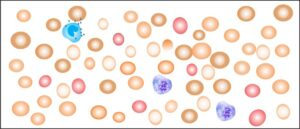 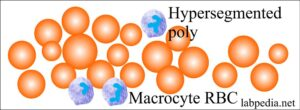 Abnormalities Of RBCs And Their Etiology:
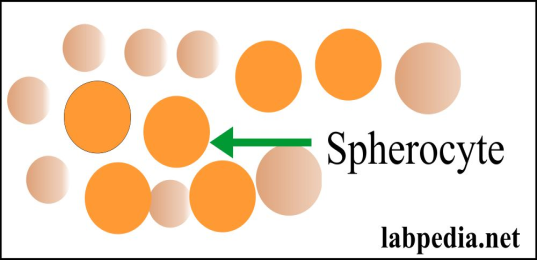 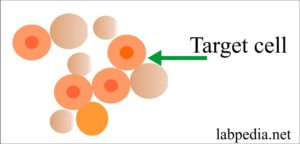 Abnormalities Of RBCs And Their Etiology:
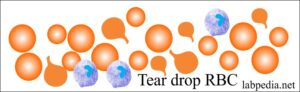 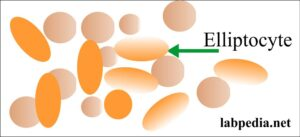 Abnormalities Of RBCs And Their Etiology:
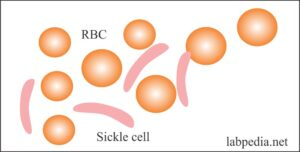 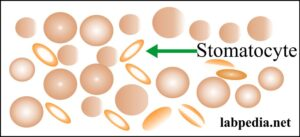 Abnormalities Of RBCs And Their Etiology:
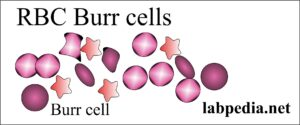 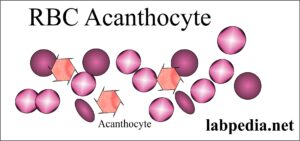 Abnormalities Of RBCs And Their Etiology:
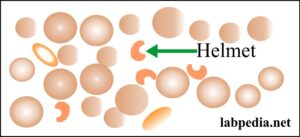 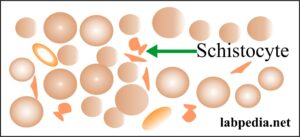 Various forms of Red Blood Cells
Various forms of Red Blood Cells
Thank You
Dr. Versha Prasad